Welcome to your first …
Safari Adventure
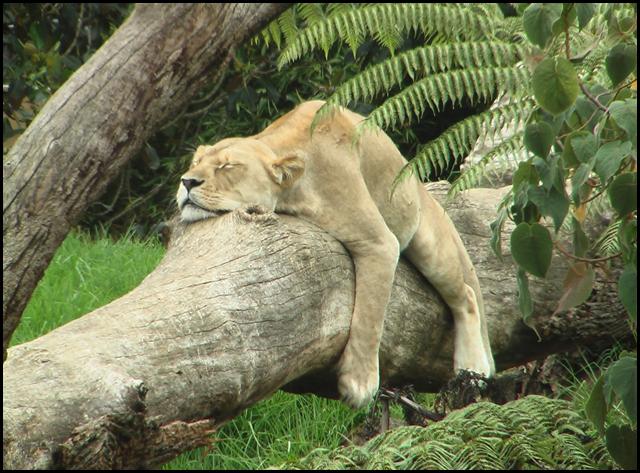 Kym Raymond
Elodie
Félix
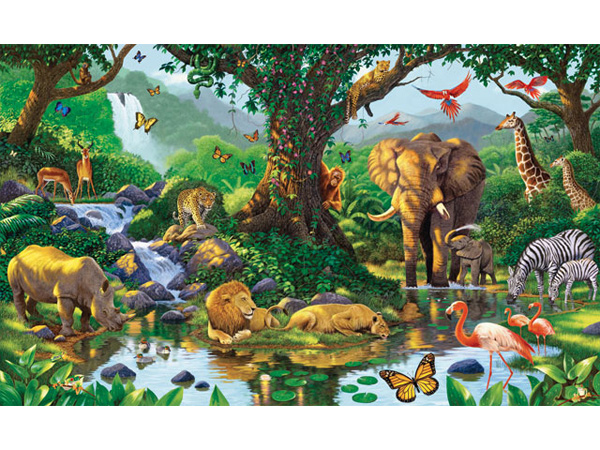 Next Adventure
Snake
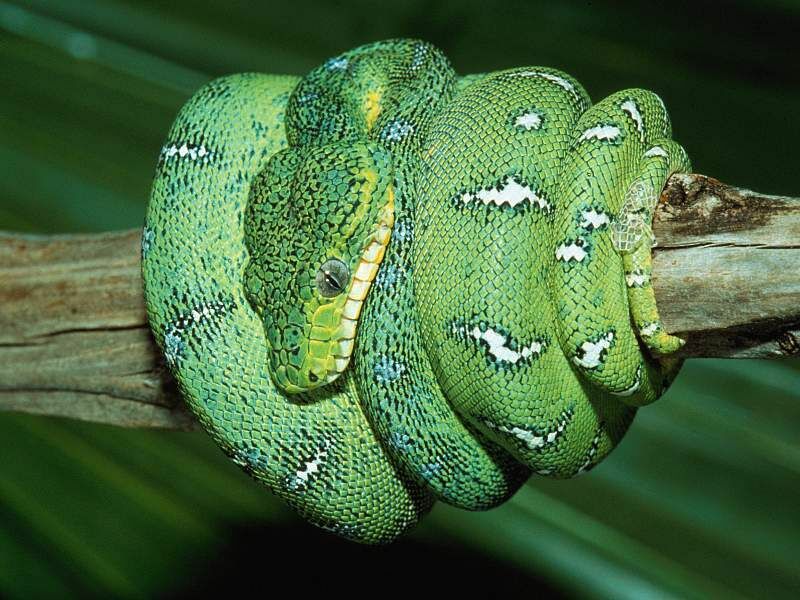 A snake has a long body a long tongue and some have rattles at the tip of their tail.
Next
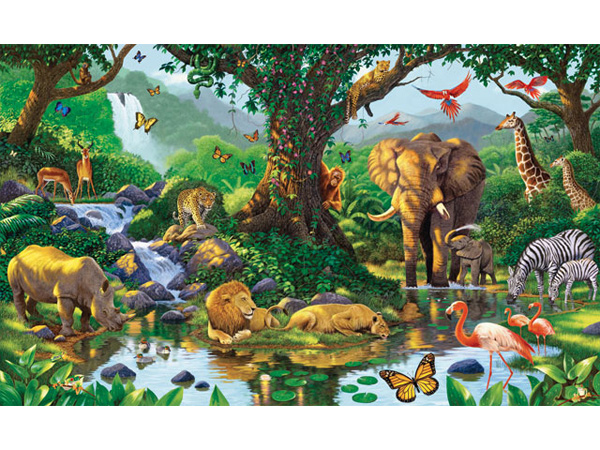 Next Adventure
Antelope
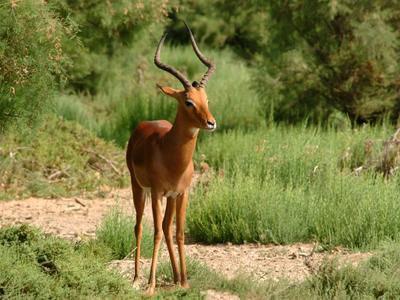 An antelope is brown and beige, it has long horns and has
long thin legs.
Next
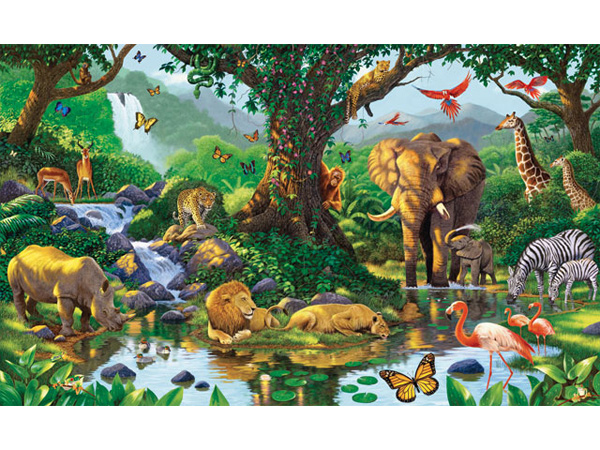 Next Adventure
Rhinoceros
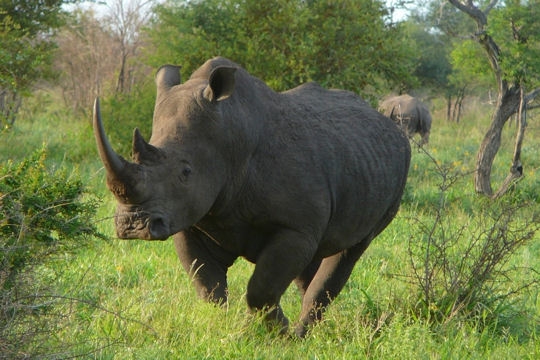 A rhinoceros is big and grey. It has a 
short horn 
and a 
long horn.
Next
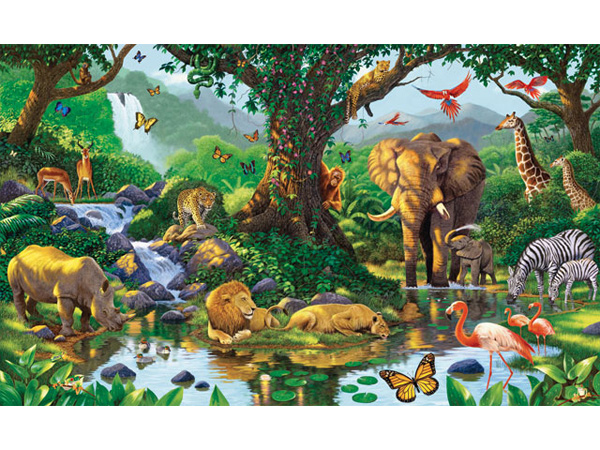 Next Adventure
Lion
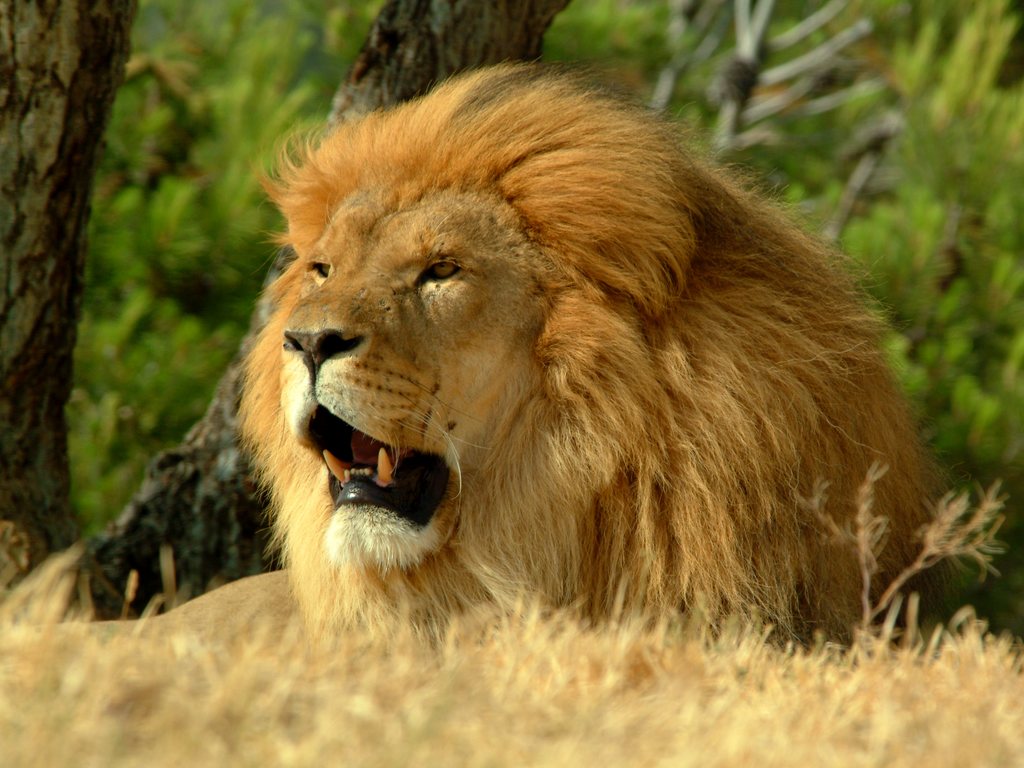 A lion is yellow, it has a 
big mane, 
long teeth and a 
big nose.
Next
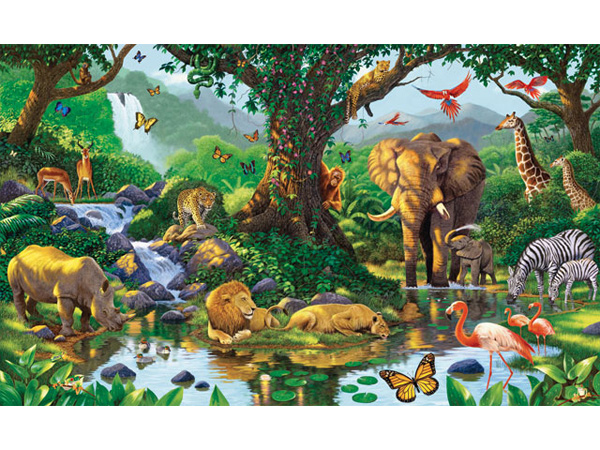 Next Adventure
Leopard
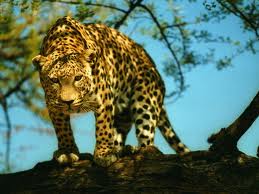 A leopard is yellow with black spots. It has
small ears, a long tail and sharp claws
Next
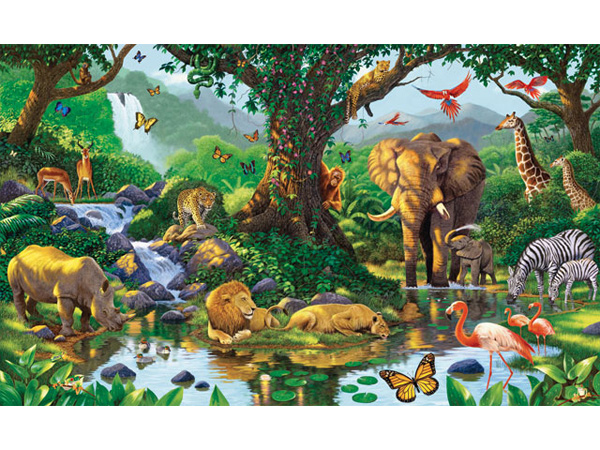 Next Adventure
Elephant
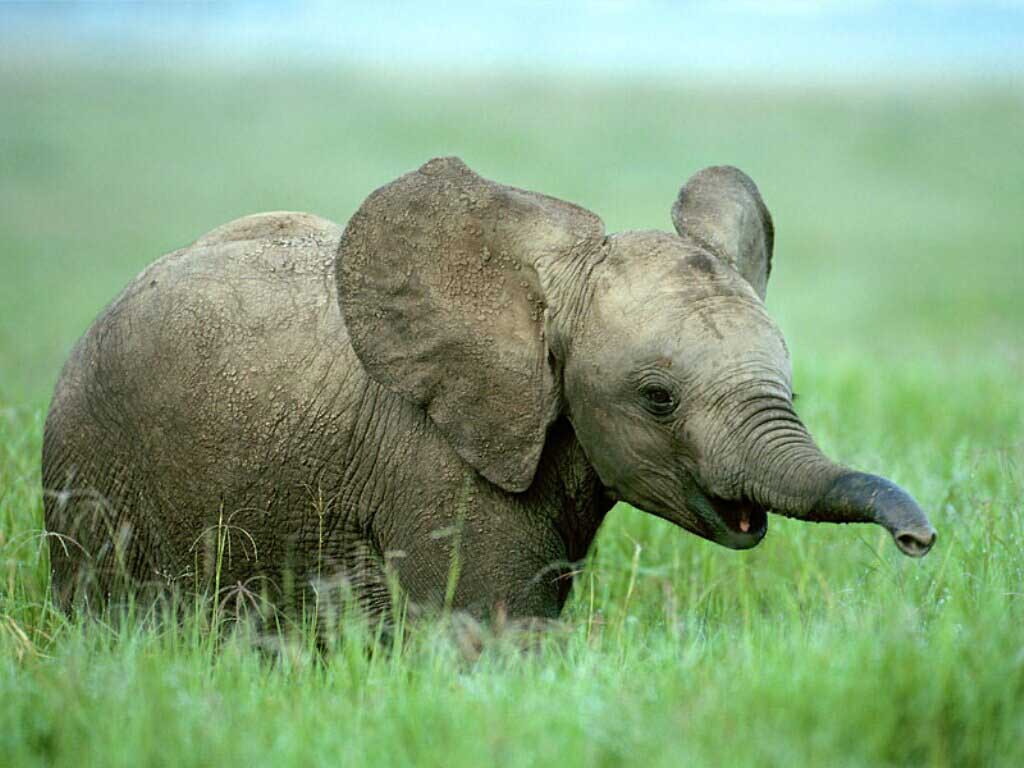 An elephant is grey, 
it has
 big ears 
and a 
long trump.
Next
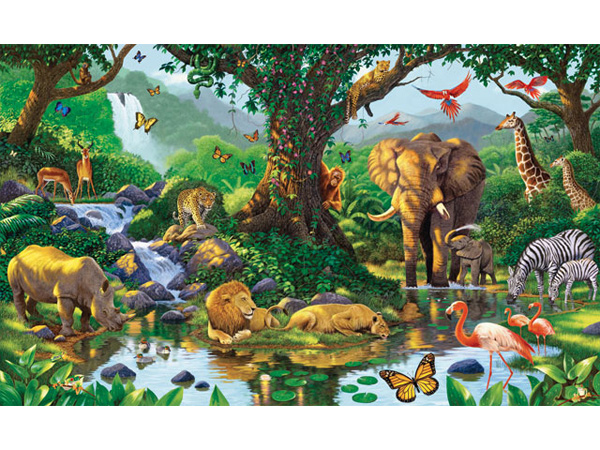 Next Adventure
Flamingo
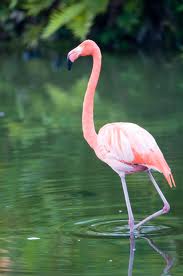 A flamingo is pink, it has a long curved beak and long legs.
Next
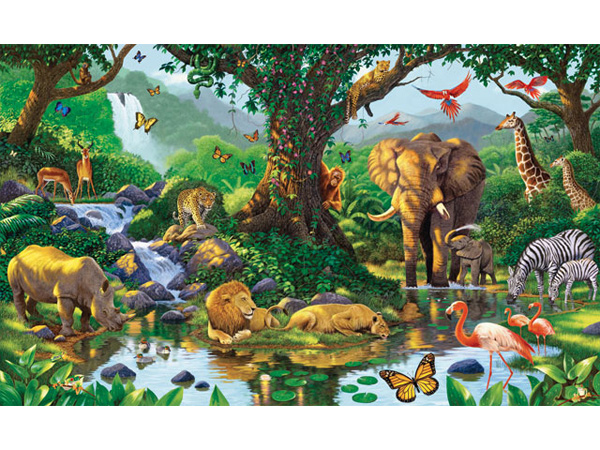 Next Adventure
Giraffe
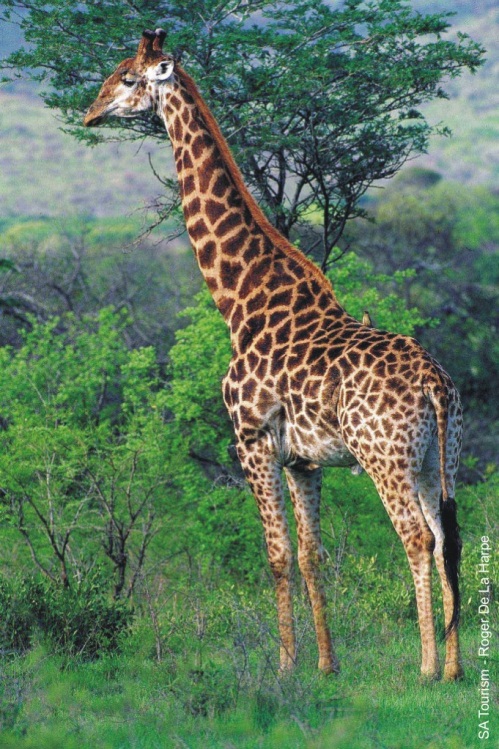 A giraffe is yellow with brown spots. It has a 
long neck and a
short mane.
Next
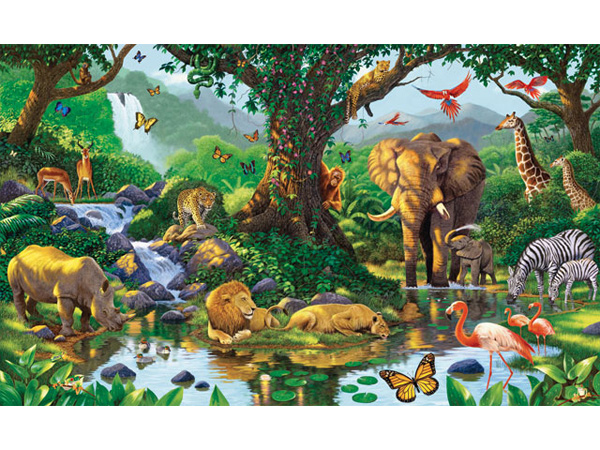 Next Adventure
Zebra
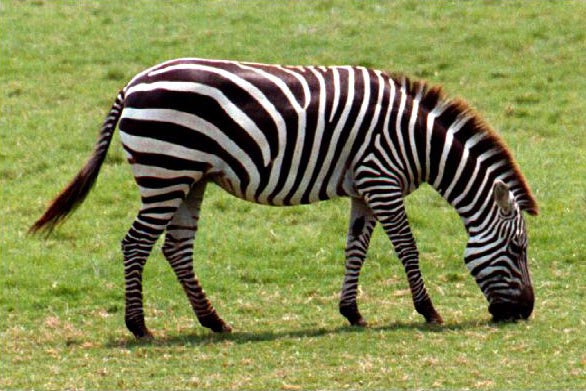 A zebra is black with white stripes. It has a
short mane and small ears.
Next
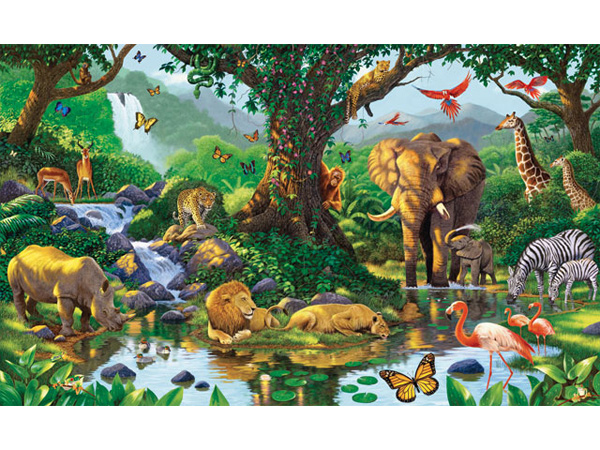 Next Adventure
Parrot
A parrot has many bright colours. 
It has a 
long beak, long tail and has 
big wings.
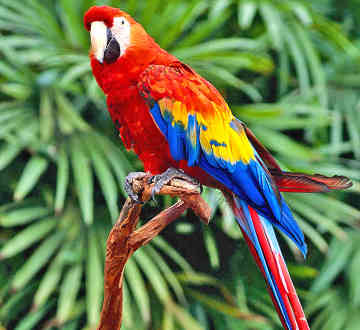 Next
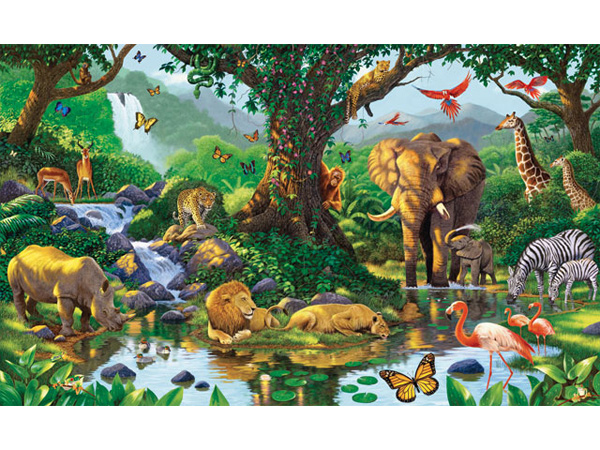 Next Adventure
Choose the right plural form for each animal.
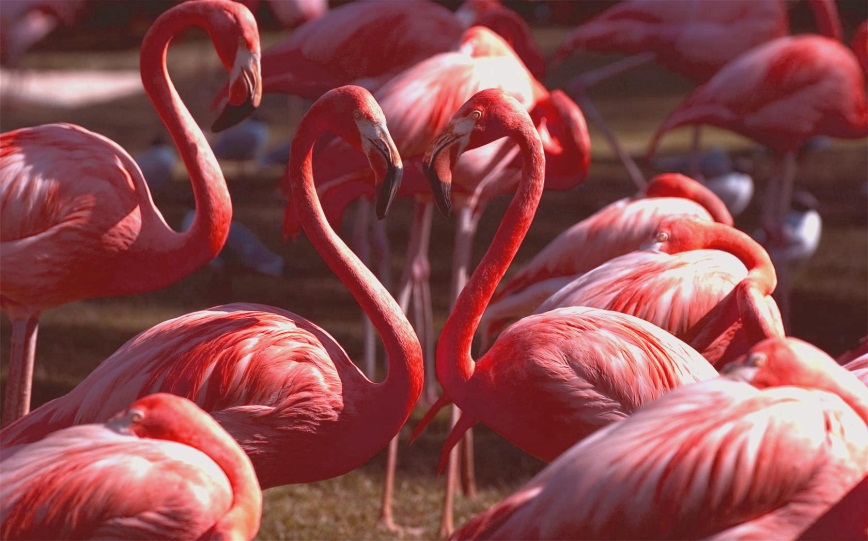 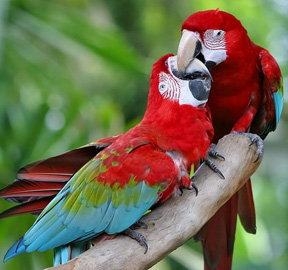 flamingos
flamingoes
flamingos
parrots
flamingoes
parots
parrots
parots
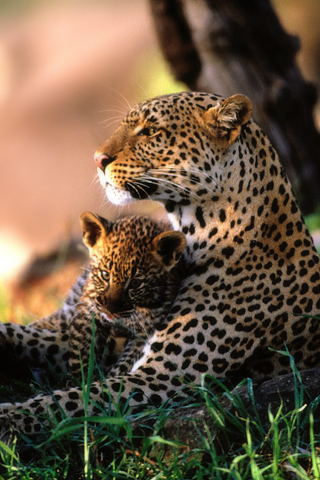 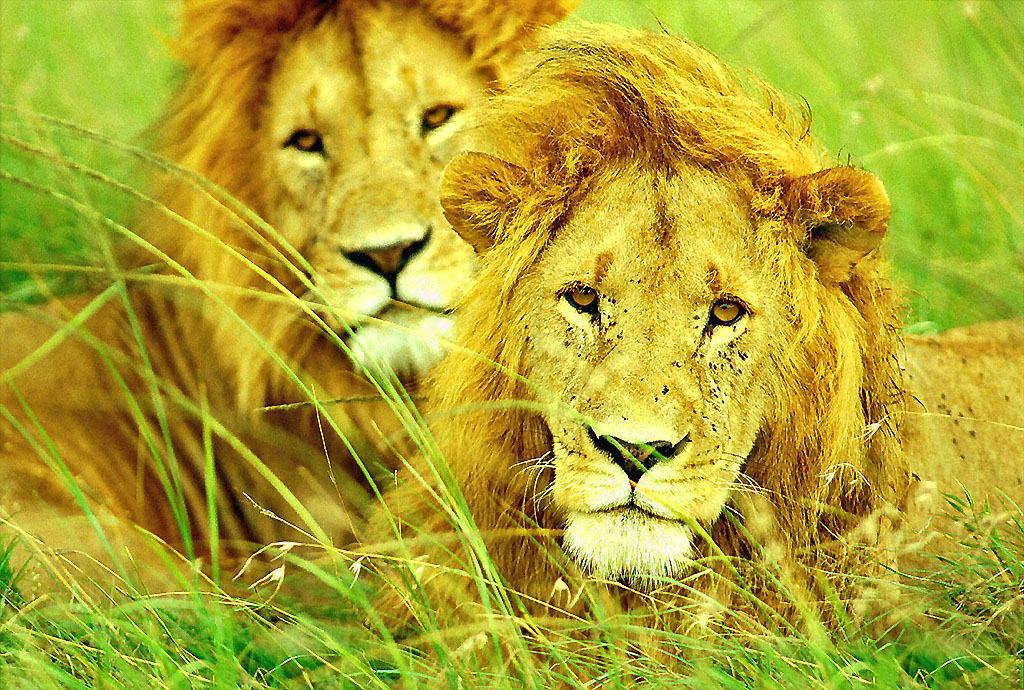 lians
lions
lians
lepards
lions
leopards
lepards
Next adventure
leopards
Oops… spelling mistake 
Try again
Choose the right plural form for each animal.
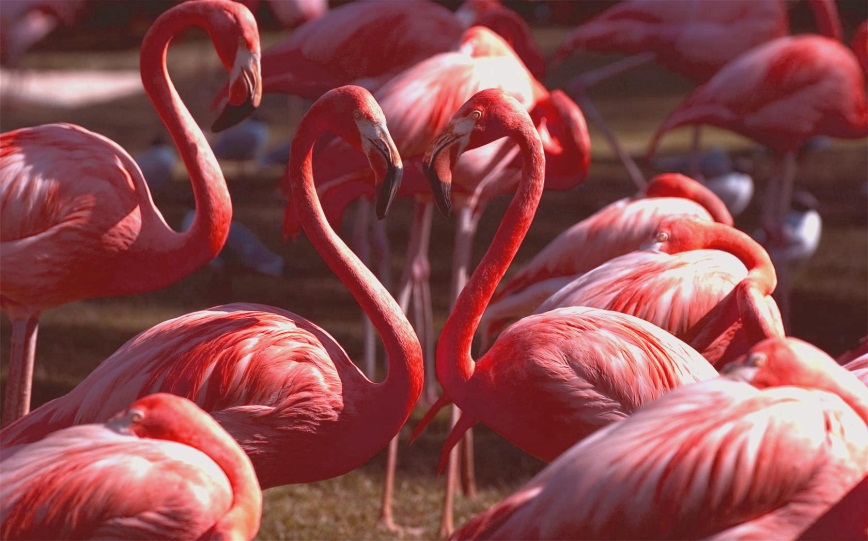 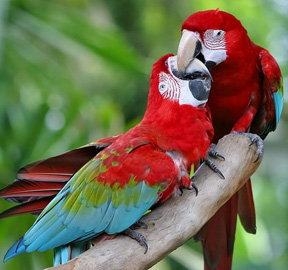 flamingos
flamingoes
flamingos
parrots
flamingoes
parots
parrots
parots
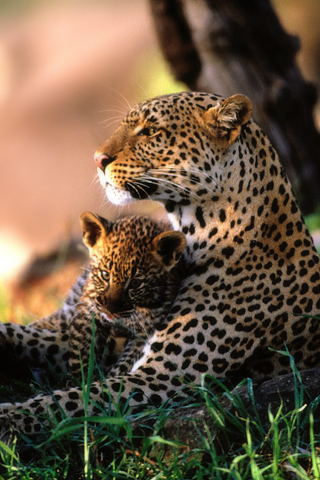 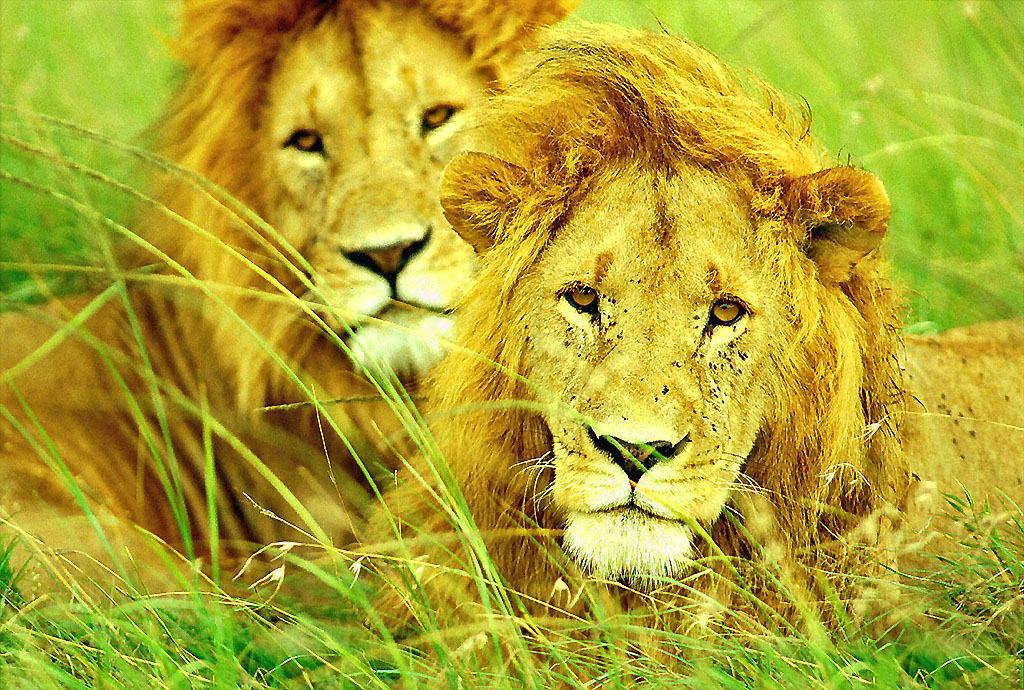 lians
lions
lians
lepards
lions
leopards
lepards
Next adventure
leopards
Wrong animal 
Try again
Choose the right plural form for each animal.
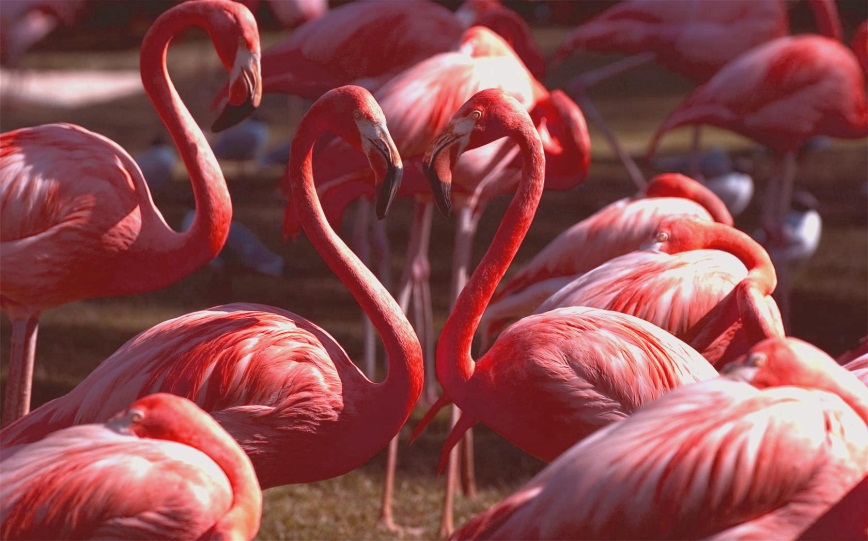 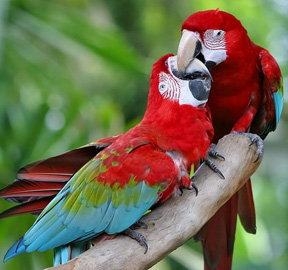 flamingos
flamingoes
flamingos
parrots
flamingoes
parots
parrots
parots
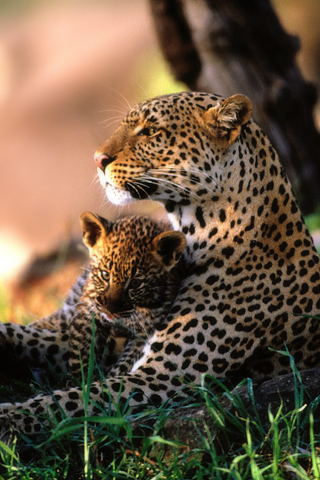 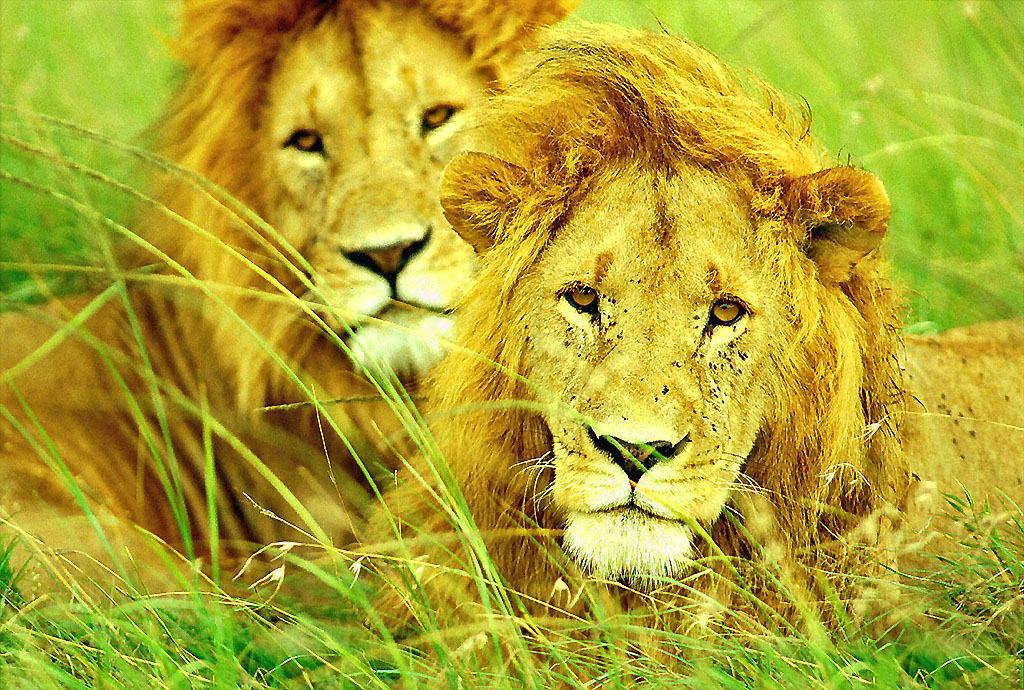 lians
lions
lians
lepards
lions
leopards
lepards
Next adventure
leopards
Very Good 
Choose the right plural form for each animal.
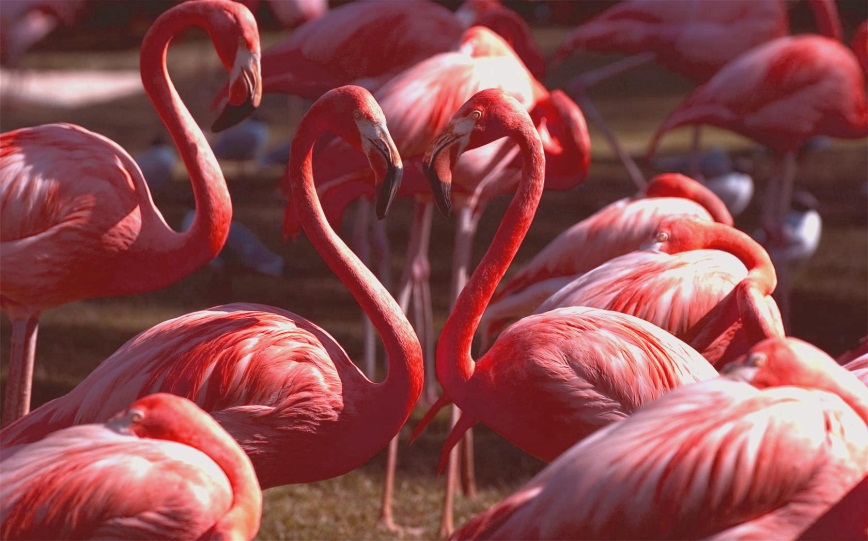 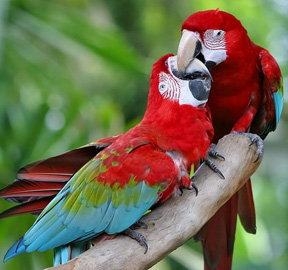 flamingos
flamingoes
flamingos
parrots
flamingoes
parots
parrots
parots
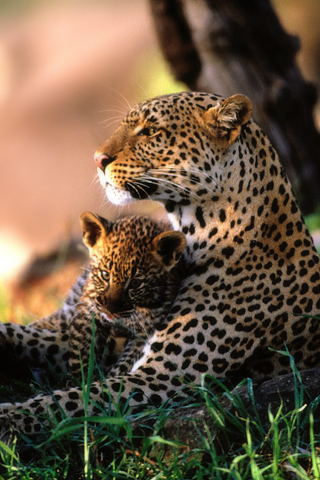 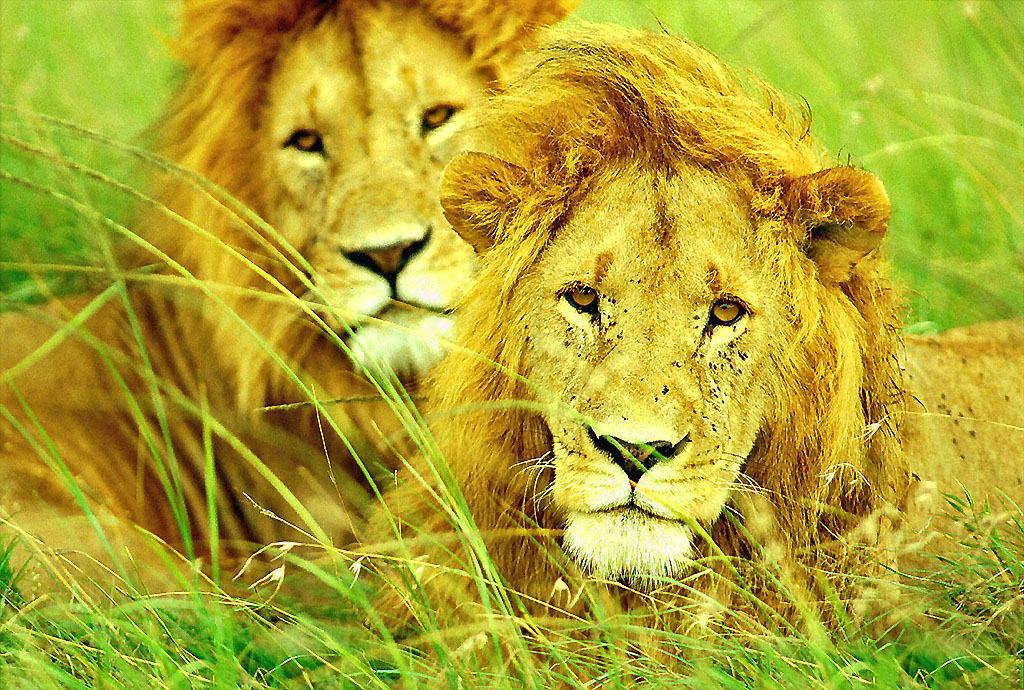 lians
lions
lians
lepards
lions
leopards
lepards
Next adventure
leopards
Animal sounds
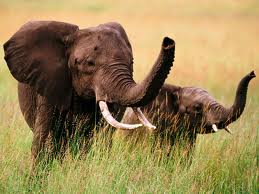 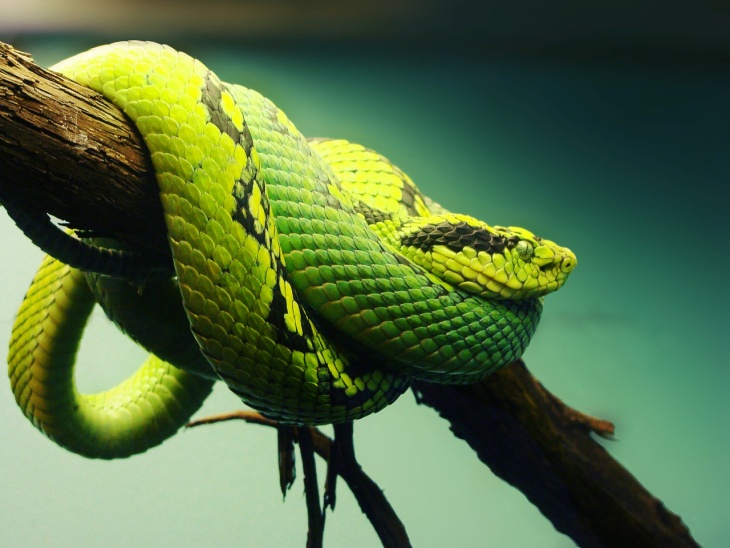 An elephant trumpets.
A snake hisses.
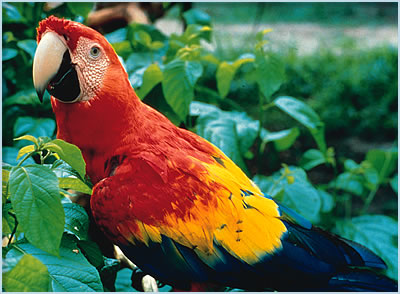 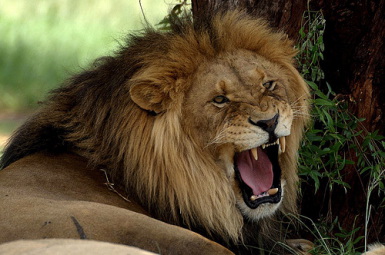 A parrot screeches.
next
A lion roars
Choose the right answer.
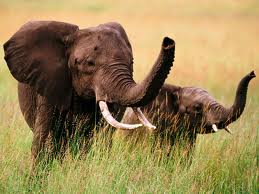 The elephant ...
Roars
Hisses
Screeches
Trumpets
Choose the right answer.
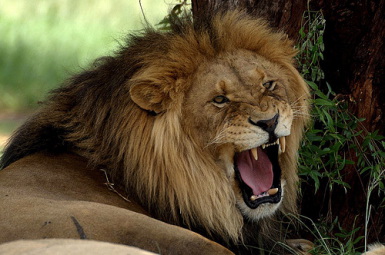 The lion...
Roars
Hisses
Screeches
Trumpets
Choose the right answer.
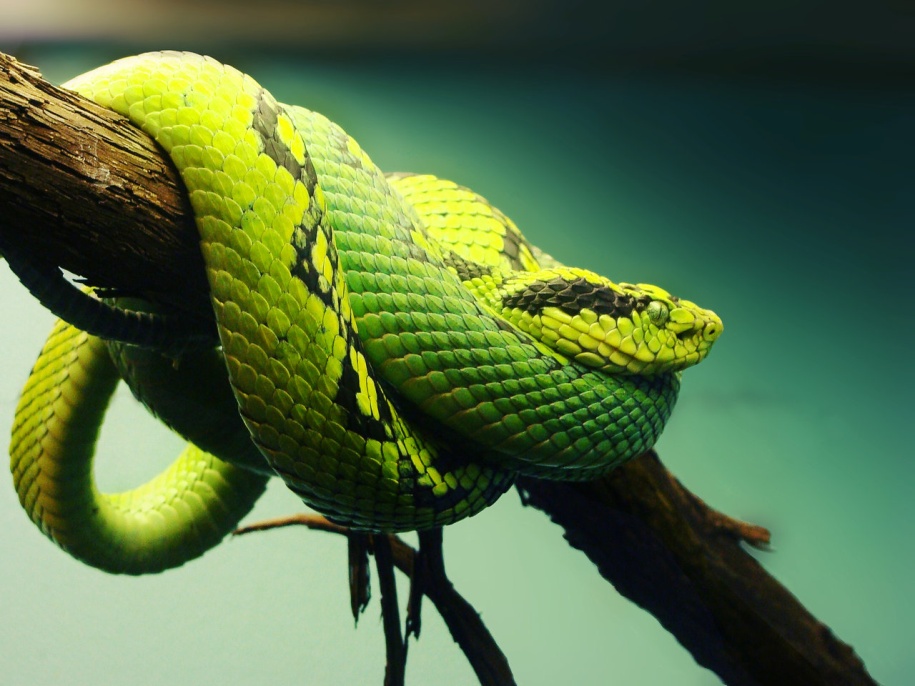 The snake ...
Roars
Hisses
Screeches
Trumpets
Choose the right answer.
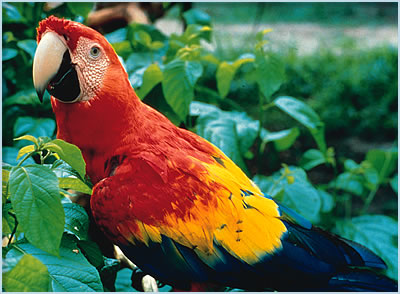 The parrot ...
Roars
Hisses
Screeches
Trumpets
Good job!










 You have completed the quiz!
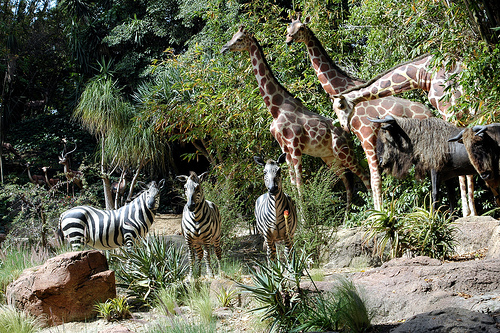 That’s right!
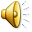 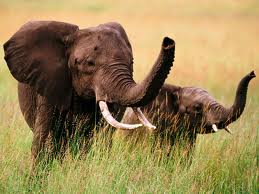 The elephant  trumpets.
Next
That’s right!
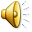 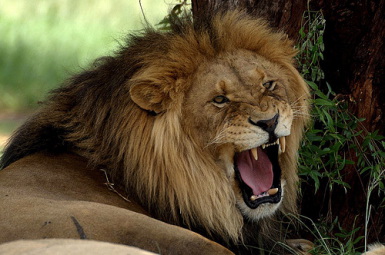 The lion roars.
next
That’s right!
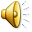 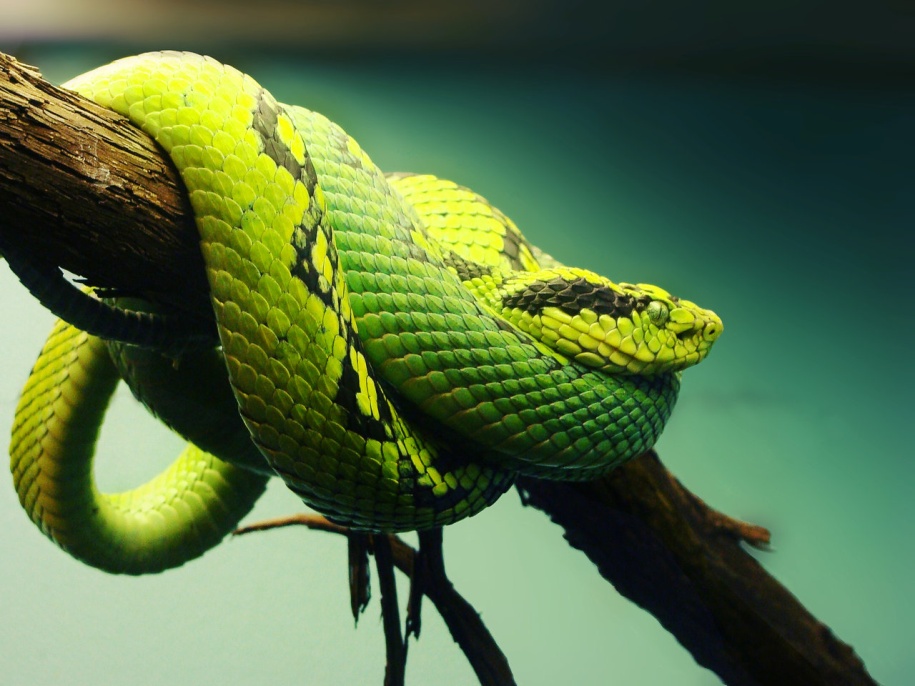 The snake hisses.
next
That’s right!
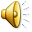 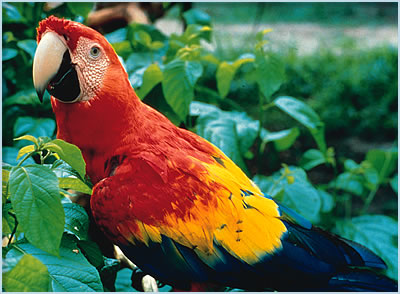 The parrot screeches.
next
Good job!










 You have completed the quiz!
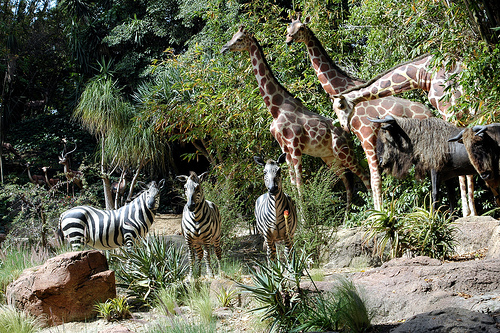